Федеральное государственное бюджетное образовательное учреждение высшего образования «Красноярский государственный медицинский университет имени профессора В.Ф. Войно-Ясенецкого» Министерства здравоохранения Российской ФедерацииКафедра стоматологии ИПО
Методы коммунальной и индивидуальной профилактики заболеваний полости рта.
Выполнил ординатор 
кафедры стоматологии ИПО
по специальности «Стоматология детская»
Бутова Анастасия Олеговна
рецензент  к.м.н.,  доцент Буянкина Римма Геннадьевна
Красноярск 2023
Цель
Изучить принципы организации и методы проведения профилактики стоматологических заболеваний полости рта.
Задачи
На основе знаний о принципах организации и методах проведения профилактики стоматологических заболеваний научиться устранять кариесогенную ситуацию в полости рта.
Коммунальная стоматология – это наука, изучающая эпидемиологию стоматологических заболеваний, стоматологическое здоровье общества, методы планирования коммунальных программ профилактики, стоматологической помощи и обеспечения здоровья населения, а также методы оценки эффективности общественных программ.
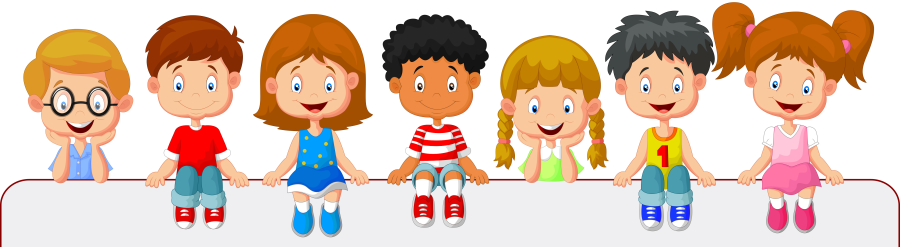 Здоровье -целостное многомерное состояние организма и форма жизнедеятельности человека, которая обеспечивает ему физиологически обусловленную продолжительность жизни, достаточную удовлетворенность состоянием своего организма и приемлемую социальную деятельность.
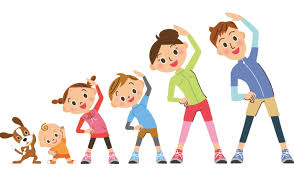 Стоматологическое здоровье предполагает свободу от вредных привычек, острой и хронической боли, рака и других проблем в области головы и шеи, создающих физическую и психическую угрозу для общего здоровья и благополучия, снижающую активность человека и качество жизни.
По данным Всемирной организации здравоохранения среди причин заболеваний человека 
20 % составляют наследственные факторы; 
25 % приходится на условия окружающей среды;
55 % - на обстоятельства, связанные с образом жизни.
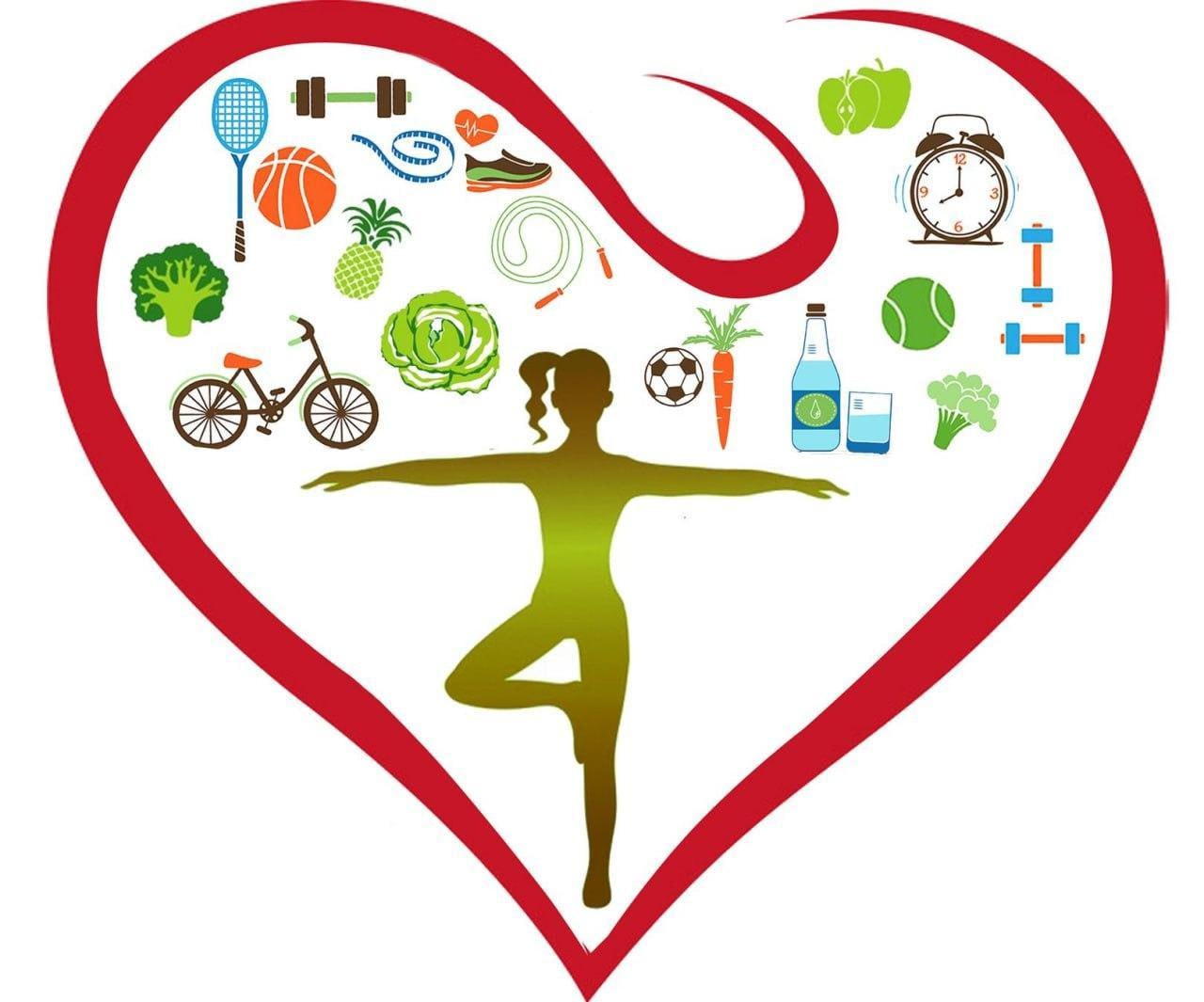 Для практической реализации методов,  воздействующих на широкий круг разнообразных факторов, необходимо использование мощных социально-экономических механизмов, значительных материальных и человеческих ресурсов. Поэтому профилактика – это система государственных, социальных, гигиенических и медицинских мер.
Государственные мероприятия:
система охраны беременных женщин,
  охрана здоровья матери и ребёнка,
  охрана детства,
  охрана окружающей среды,
  государственная система здравоохранения.
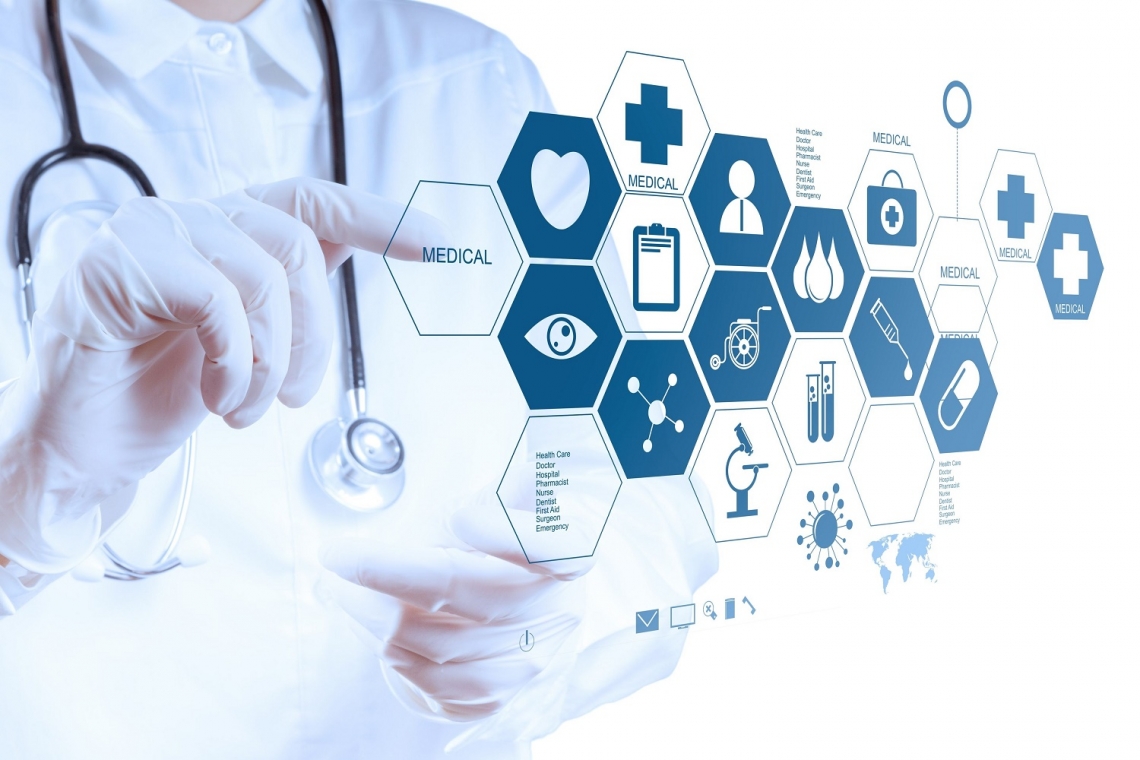 Система социальных мероприятий:
рациональный режим труда и отдыха,
  научно обоснованные нормы питания,
  соблюдение личной гигиены.
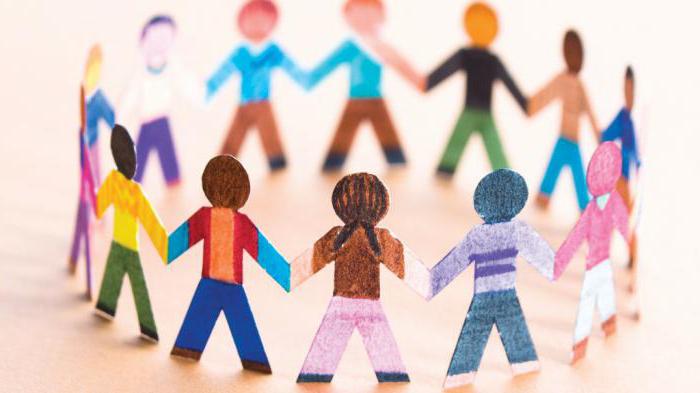 Уровни 
профилактики
Третичная
Первичная
Вторичная
Первичная
использование различных методов и средств для предупреждения возникновения стоматологических  заболеваний. Начальные признаки поражения тканей при проведении профилактических мероприятий могут стабилизироваться или подвергнуться обратному развитию.
Вторичная
применение традиционных методов лечения для остановки развившегося патологического процесса и сохранения тканей. Включает лечение кариеса зубов (пломбирование, эндодонтические процедуры), терапевтическое и хирургическое лечение заболеваний пародонта и других заболеваний полости рта.
Третичная
восполнение анатомической и функциональной целости зубочелюстной системы. Предусматриваются использование средств, необходимых для замещения отсутствующих органов и тканей, и проведение реабилитации пациентов, приближая насколько возможно их состояние к норме.
Коммунальные методы включают мероприятия по фторированию воды, соли и молока. Профилактическое воздействие в этих случаях происходит независимо от субъекта профилактики — населения. Люди употребляют воду, соль, молоко с добавкой фторидов, что обеспечивает профилактическое воздействие независимо от воли и желания населения. В этом состоит серьезное преимущество коммунальных методов профилактики. Все коммунальные методы предусматривают определенные правила и подходы к их проведению.
Во-первых, они необходимы лишь в местностях, где содержание ионов фтора в питьевой воде не превышает 0,5 мг/л.
 Во-вторых, необходимо изучение стоматологической заболеваемости населения с использованием эпидемиологических показателей, подтверждающих необходимость коммунальных методов профилактики. 
В-третьих, обязательно административное решение местной власти, совместно с Министерством здравоохранения, о проведении того или иного метода коммунальной профилактики. 
В-четвертых, необходимы выделение финансовых средств для закупки, установки и эксплуатации соответствующего оборудования, найма рабочей силы и проведение мониторинга заболеваемости, контроля за процессом фторирования. 
И наконец, требуется строжайший мониторинг обмена фторидов в организме, стоматологической заболеваемости, контроль содержания фтора во фторируемом субстрате.
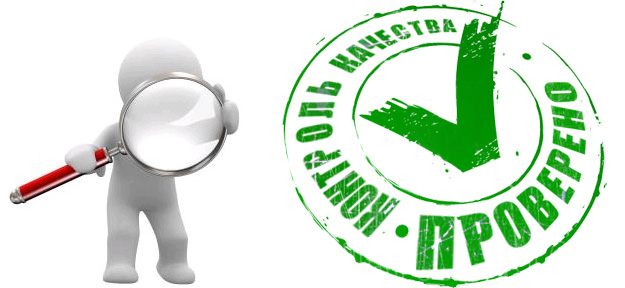 Фторирование воды
Оно может осуществляться для всего объема воды в населенном пункте. Но для этого схема водоснабжения этого пункта должна предусматривать наличие единой станции для очистки и обеззараживания воды. В этом месте может устанавливаться аппаратура для фторирования и контроля воды. Это наиболее удобный и недорогой вариант. Фториды в питьевую воду добавляются в виде различных солей до создания предельной концентрации ионов F 0,8—1,2 мг/л. Конкретная концентрация определяется многими условиями — климатом, водопотреблением и др. Имеются специальные автоматические установки для фторирования воды, позволяющие контролировать этот процесс. Данный метод коммунальной профилактики является одним из наиболее эффективных и экономичных. Доказаны безвредность и высокая эффективность этого метода, и он рекомендован ВОЗ как наиболее изученный, результативный и экономичный. Потребление фторированной воды в течение 5 лет снижает стоматологическую заболеваемость детей на 30—50 %, в течение 10 лет — до 70 %. Если водоснабжение населенного пункта осуществляется из многих источников, что встречается весьма часто, метод фторирования воды затрудняется и зависит от схемы водоснабжения. В этом случае необходимы установки нескольких комплектов оборудования, найм большей рабочей силы и т. д., что весьма удорожает процесс фторирования воды. В мире широко используется и другая схема фторирования воды. Она применяется для отдельных школ, детских садов, домов. В этих случаях устанавливают автоматические установки для доочистки и фторирования воды. При этом добавка фтора должна рассчитываться индивидуально для каждого случая в соответствии с водопотреблением. Так, в школах воду фторируют до концентрации ионов фтора 2,0—3,0 мг/л, так как дети проводят в школах лишь часть времени. Аналогично этому концентрацию рассчитывают и для других случаев.
Фторирование соли
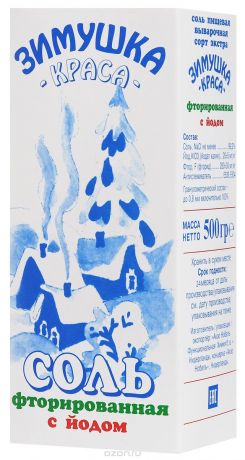 Этот метод профилактики стоматологических заболеваний стал эффективно развиваться в последние десятилетия. Так как поваренная соль служит продуктом ежедневного и повсеместного потребления, ее фторирование позволяет обеспечить введение в организм недостающего количества. Для этого в высокоочищенную соль добавляют фториды до предельной концентрации 250— 350 мг на 1 кг соли. Фторированная соль должна иметь специальную упаковку и обозначения.
Фторирование молока
Добавление фторида к молоку происходит на молокозаводе. Технический процесс фторирования хорошо отработан. При использовании этого метода целесообразна не свободная продажа фторированного молока, а его регулярная доставка для потребления в конкретные детские учреждения. По эффективности этот метод не уступает другим. Однако он не обеспечивает охвата всех детей региона, так как его регулярная доставка возможна лишь в организованные детские коллективы. Достоинство метода заключается в регулярном потреблении такого высококачественного и необходимого детям продукта, как молокоТаким образом, коммунальные методы профилактики основных стоматологических заболеваний весьма эффективны, экономичны и не требуют участия населения. Они нуждаются лишь в минимальном участии стоматологов и органов здравоохранения.
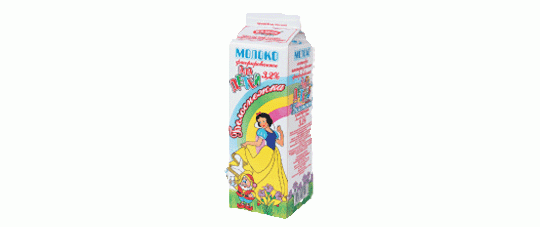 Индивидуальная гигиена - тщательное и регулярное удаление пациентом зубных отложений с поверхностей зубов и десен с помощью различных средств.
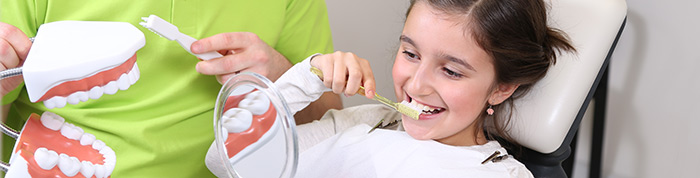 Профессиональная гигиена — комплекс мер, устраняющих и предотвращающих развитие кариеса зубов и воспалительных заболеваний пародонта путем механического удаления с поверхностей зубов над- и поддесневых зубных отложений.
 Профессиональная гигиена включает в себя: 

• мотивацию пациента к борьбе со стоматологическими заболеваниями
• обучение пациента индивидуальной гигиене полости рта;
• удаление над- и поддесневых зубных отложений;
• полировку поверхности зуба;
• устранение факторов, способствующих скоплению зубного налета.
Индивидуальная профилактика
К средствам местной фторпрофилактики относятся:
 фторсодержащие средства для местного применения (зубные пасты, лаки, растворы и гели для профессионального применения);
 реминерализующие растворы; 
герметики для запечатывания фиссур.
Заключение
Знание основ первичной профилактики кариеса и заболеваний пародонта позволит снизить риск возникновения данной патологии у детей и подростков, предупредить осложнения и повысить качество жизни.
Список литературы
Основная литература:
 Пропедевтическая стоматология [Электронный ресурс] : учеб. для мед. вузов. - . Э. А. Базикян, О. О. Янушевич М. : ГЭОТАР-Медиа, 2016. 640 с.: ил.
. Пропедевтическая стоматология [Электронный ресурс] Э. С. Каливраджиян, Е. А. Брагин, С. И. Абакаров [и др М. : ГЭОТАР-Медиа, 2014.
Дополнительная литература:
Терапевтическая стоматология : нац. рук. / гл. ред. Л. А. Дмитриева, Ю. М. Максимовский. - 2-е изд., перераб. и доп. - Москва : ГЭОТАР-Медиа, 2021. - 888 с
Терапевтическая стоматология [Электронный ресурс] : учебник. Ч. 1. Болезни зубов ред. Е. А. Волков, О. О. Янушевич 2015М. : ГЭОТАР-Медиа
Терапевтическая стоматология. Кариесология и заболевания твердых тканей зубов. Эндодонтия [Электронный ресурс] : рук. к практ. занятиям: учеб. пособие. - Ю. М. Максимовский, А. В. Митронин ; ред. Ю. М. Максимовский М. : ГЭОТАР-Медиа, 2016.
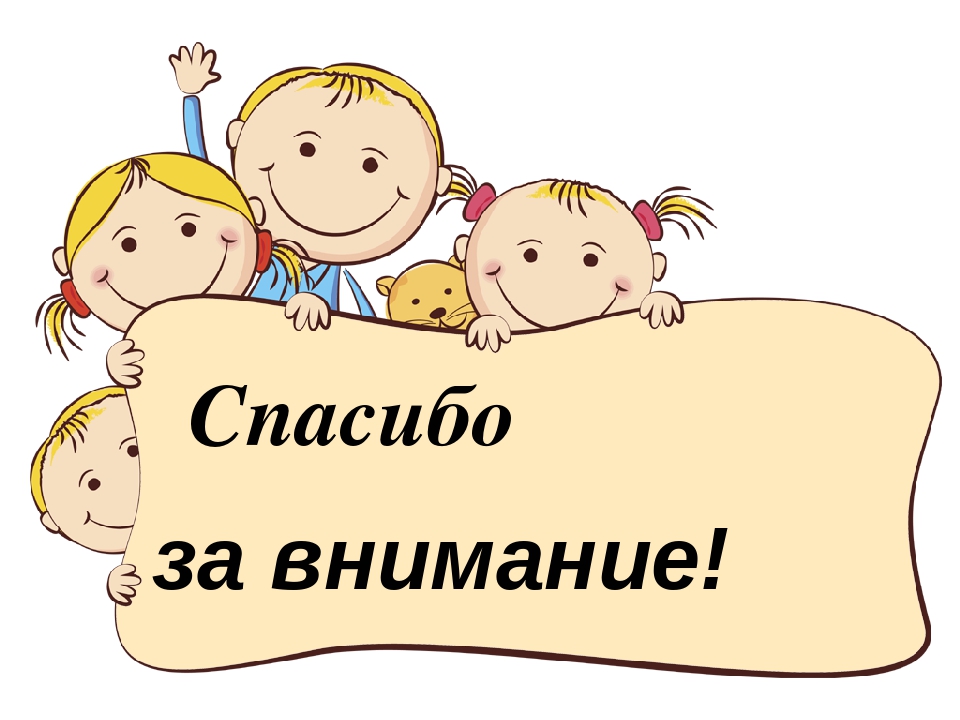